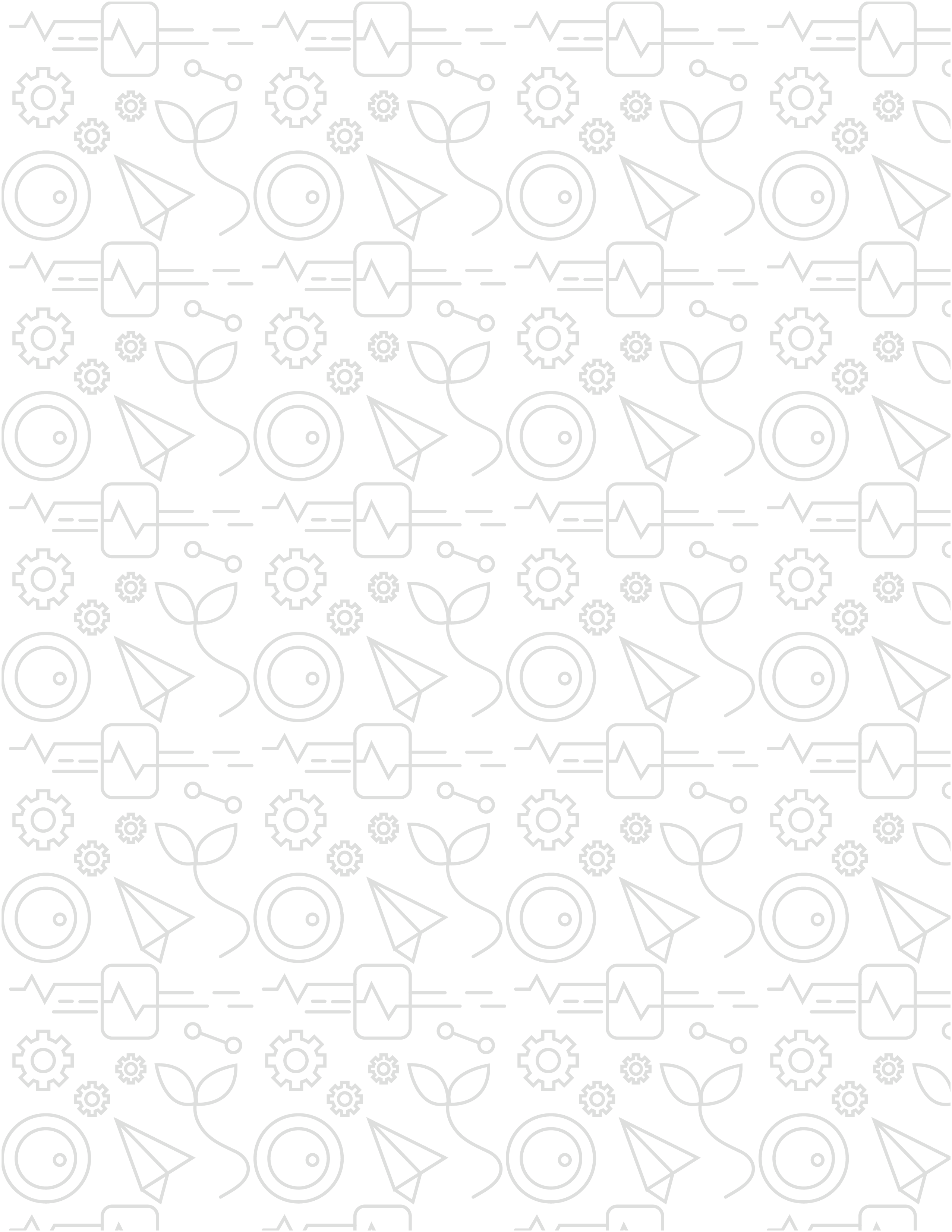 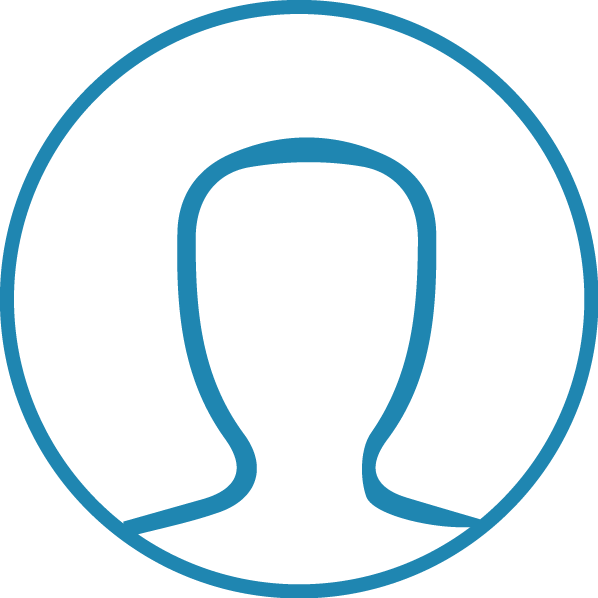 Instructor Name
    
name@emailaddress.ca
(555) 555-5555 ext.
Course Description 

Description 1
Description 2
Description 3
Lorem ipsum dolor sit amet, consectetur adipiscing elit, sed do eiusmod tempor incididunt ut labore et dolore magna aliqua. Ut enim ad minim veniam, quis nostrud ercitation.
Course Title
Course Code / Semester / Year
“Because the people who are crazy enough to think they can change the world are the ones who do."
-Steve Jobs
Important Policies

Policy 1
Policy 2
Policy 3
Policy 4
Course Overview

Topic 1
Topic 2
Topic 3
Topic 4
Topic 5
Topic 6
Topic 7
Topic 8
Topic 9
Topic 10
Topic 11
Topic 12
Required Materials

Item 1
Item 2
Item 3
"Opportunities don't happen. You create them."
- Chris Grosser
“Connections Syllabus Template” by Cambrian College is licensed under CC BY-NC-SA 4.0